BROACHING
Broaching is a machining process that uses a toothed tool, called a broach, to remove material. There are two main types of broaching: linear and rotary. In linear broaching, which is the more common process, the broach is run linearly against a surface of the workpiece to effect the cut.
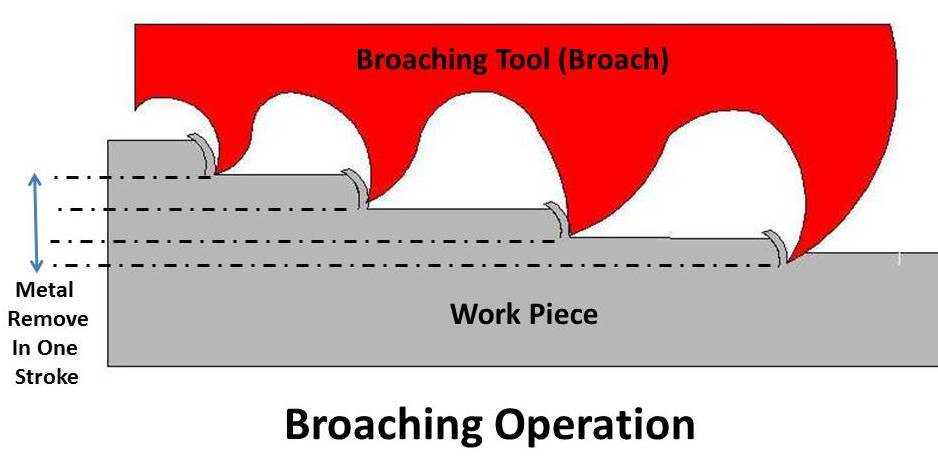 Broach Geometry
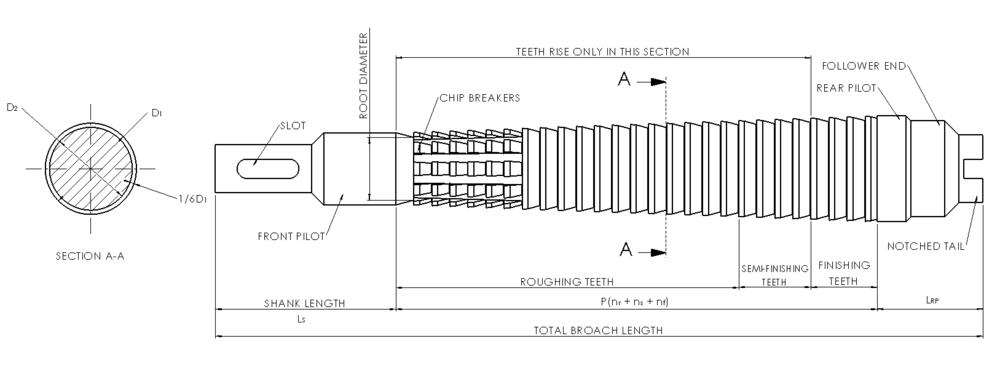 Broaching Tool
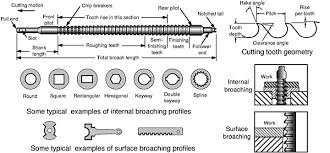 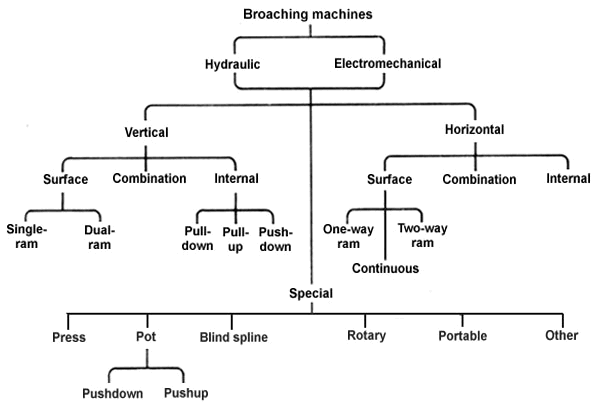 Types of Broaching Machine

1. Horizontal broaching machine
2. Vertical broaching machines
3. Surface broaching machines
4.Continuous broaching machine
Horizontal Broaching Machine
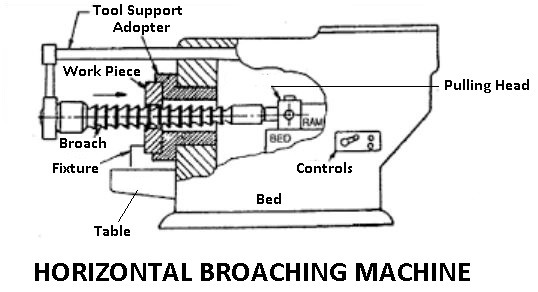 Vertical Broaching Machine
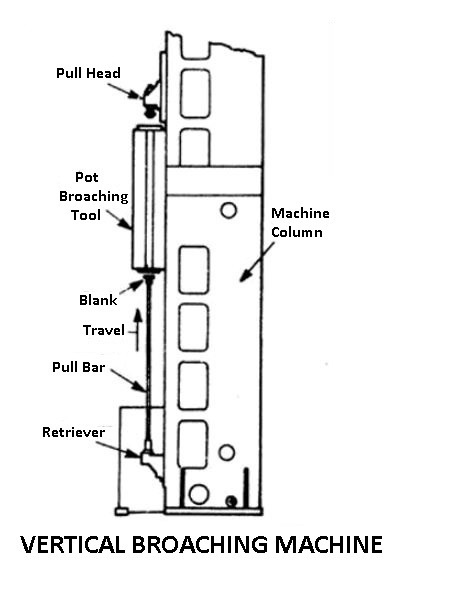 Surface Broaching Machine
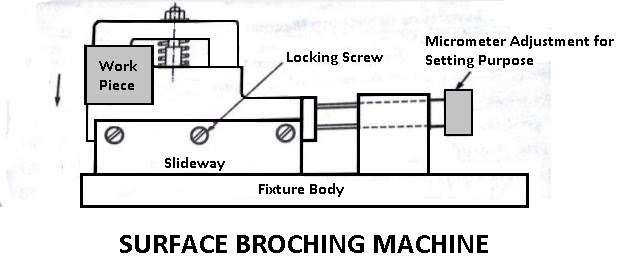 Broaching Methods

Following are the classification of broaching methods:
Pull Broaching
Push Broaching
Surface Broaching
Continuous Broaching

Pull Broaching

In the pull broaching the work is held fixed and the broach is pulled through the work. Usually, broaches are very long and are held in a special head. Pull broaching method is used for internal broaching but it also used for some surface broaching.
Push Broaching

In the push broaching the work is fixed and the broach is pushed through the work. Hand and hydraulic arbor presses are commonly used for push broaching. This method is used for sizing holes and cutting keyways.

Surface Broaching

In surface broaching either the work or the broaching tool moves across the other. This method has become an important means of surface finishing. Many irregular or intricate shapes can be broached by surface broaching, but the tools must be specially designed for each job.

Continuous Broaching

In continuous broaching the work is moved continuously and the broach us held stationary. The movement of work may be either straight horizontal or circular. The continuous broaching method is mostly used for broaching a number of similar works at the same time.
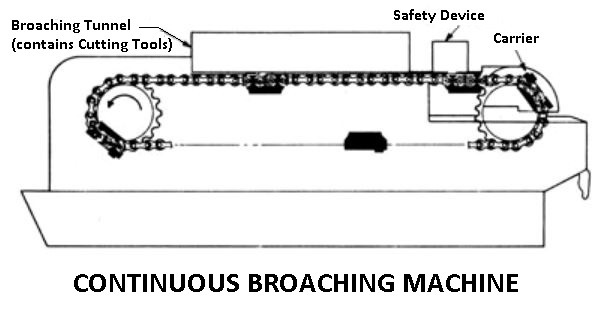 Advantages of Broaching
The rate of production is very high.
2. Skill is required from the operator to perform a broaching operation. In most cases, the operator merely loads and unloads the work-piece.
3. High accuracy and a high class of surface finish are possible. 
 4.Both roughing finishing cuts are completed in one pass of the tool.
5. broaching process is used for internal and external surface finishing.
6. Any form or shape that can be reproduced on a broaching can be  machined.
7. Cutting fluid may be readily applied where it is most effective because a broach tends to draw the fluid into the cut.
The
CUTTING FLUIDS
Cutting fluids are the fluids which are generally applied while the machining(or cutting) operation is taking place.
Functions of cutting fluids
Cool the tool and workpiece
Reduce the friction
Protect work against rusting
Improve the surface finish
Prevent the formation of Built-up edges (BUEs)
Wash away the chips from the cutting zone
Type of Cutting Fluids
Neat Cutting Oils
2. Soluble oils
3. Synthetic Fluids
4. Mineral Cutting Oils
5.Chemical Compounds
6. Sulphurised Mineral Oils
Application Of Cutting Fluids
Flooding
In this method tool and workpiece are supplied with high volume of  the cutting fluids which are generally in liquid condition.
Jet application
In this method the cutting fluids which may be either gas or liquid are applied with high pressure on the tool and workpiece.
Mist application
In this method the cutting fluids are mixed with a gas (generally air) and applied to tool and workpiece. Mist application combines the properties of above mentioned both methods i.e. flooding and jet application.
LUBRICANT
A Lubricant is a substance which reduces the force of friction between two relatively moving solid surfaces in contact with each other
Classification of Lubricants
SOLID
Graphite
Zinc oxide 
 SEMI SOLID
 Greases
 LIQUID
 Vegetable Oils
 Animal Oils
 Synthetic Oils
Characteristics of Lubricant
VISCOSITY
 FLASH POINT 
 FIRE POINT
 POUR POINT
 OILINESS
ACID VALUE
 VOLATILITY
METHODS OF LUBRICATION
GREASE CUP
 GRAVITY FEED
 OIL CAN
 FORCE FEED
 SPLASH LUBRICATION
 HAND OILING
Jigs And Fixtures
JIG
It is a work holding device that holds, supports and locates the workpiece and guides the cutting tool for a specific operation. Jigs are usually fitted with hardened steel bushings for guiding or other cutting tools. A jig is a type of tool used to control the location and/or motion of another tool.
FIXTURES
It is a work holding device that holds, supports and locates the workpiece for a specific operation but does not guide the cutting tool. It provides only a reference surface or a device.
Fundamental principles of Jigsand Fixtures design
Reduction of idle time
Study of component
Study of Machine
Rigidity
Location
Loading
Ejection of components
Bushes
Material For Jigs and Fixtures
Timber 
Cast Iron
Light Metals
Brasses and Bronzes
Steels
Principle of Location
Location refers to the establishment of a desired relationship between the workpiece and the jigs or fixture correctness of location directly influences the accuracy of the finished product.
Possible degree of freedom for solid body
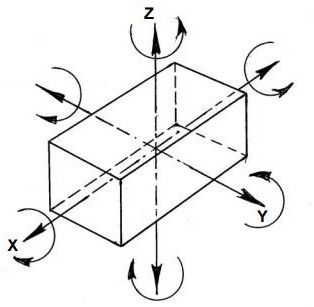 Arresting all degree of freedom
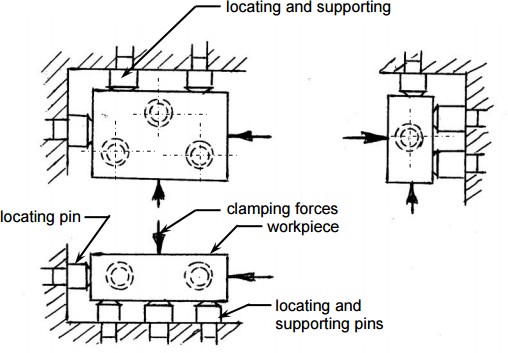 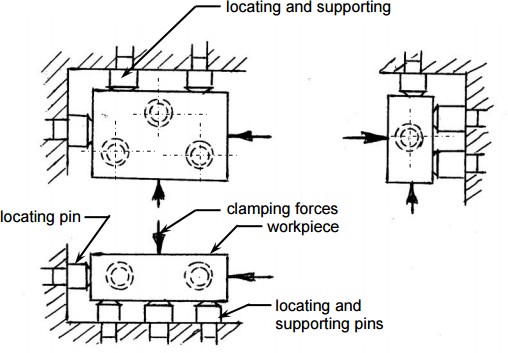 3-2-1 Principle	of Clamping Workpiece
It is principle of clamping widely used.
3 Pin are used at Bottom
It will restrict 4 Rotational motion (X,Y Axis) and 1 Translation motion (-Z Direction)
2 Pin
It will Restrict 2 Rotational Motion (Z Axis) and 1 Translation motion in (+X Direction)
1 Pin
It will restrict 1 Translation Motion (+Y)
And Pin 3-2-1 combined will restrict 9 Motion
And Remaining 3 Motion is used to set work-piece at desired location and can be restricted by Clamp.
(*Notation given i.e +X, -X . Changes according to views)
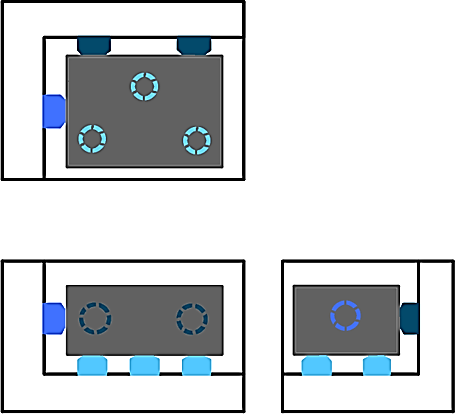 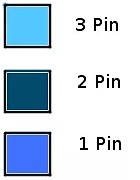 TYPE OF LOCATOR
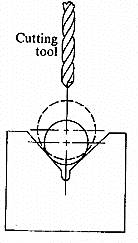 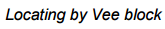 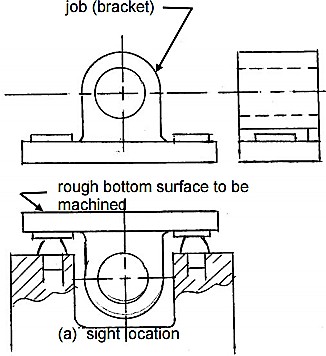 Pivoted arm with two points
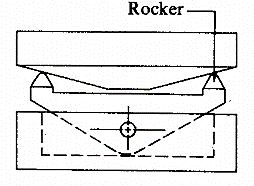 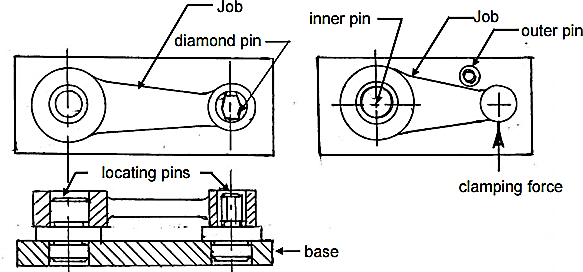 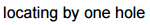 Location by Holes
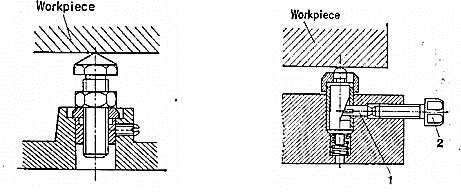 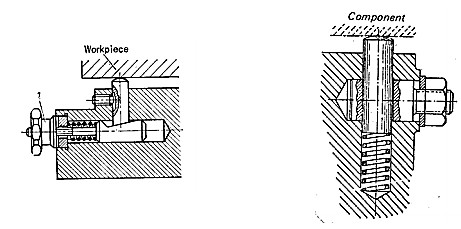 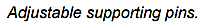 CLAMPING
Once workpiece is located, it is necessary to press it against locating surfaces and hold it there against the force acting upon it. 
The tool designer refers to this action as clamping and the mechanisms used for this action are known as clamps.
Clamping Principles
Clamp should firmly hold the workpiece without distorting it.
Should overcome the maximum possible force exerted on workpiece by using minimum clamping force
Easy to operate
Vibrations should tighten the cams and wedges in the clamp design(if any) and not loosen them
Type of Clamping
Mechanical Actuation Clamps
Pneumatic and Hydraulic Clamps
Vacuum Clamping
Magnetic Clamping
Electrostatic Clamping
Non Mechanical Clamping
Special Clamping Operations
Types of Clamps
Screw clamps
Strap clamps
Pivoted clamps
Hinged clamps
Swinging clamps
Quick action clamps
Power clamps
Non-conventional clamps
SCREW CLAMP
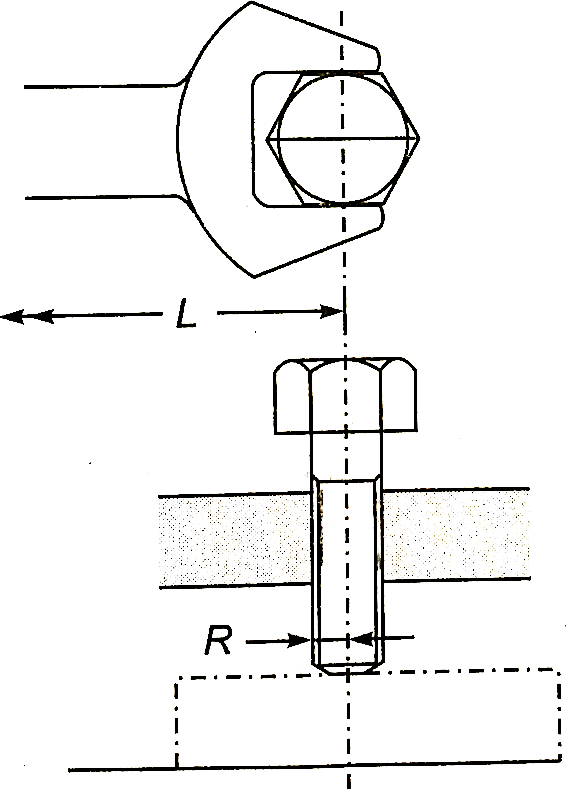 STRAP CLAMP
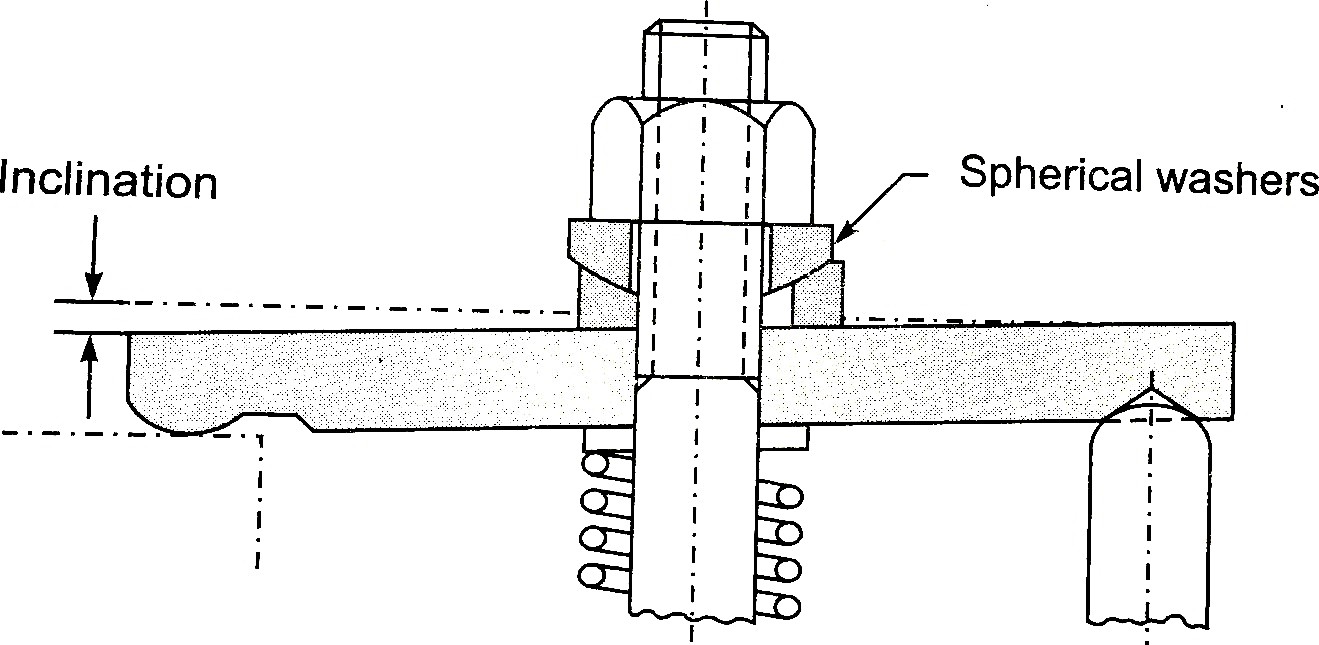 Retactable strap Clamp
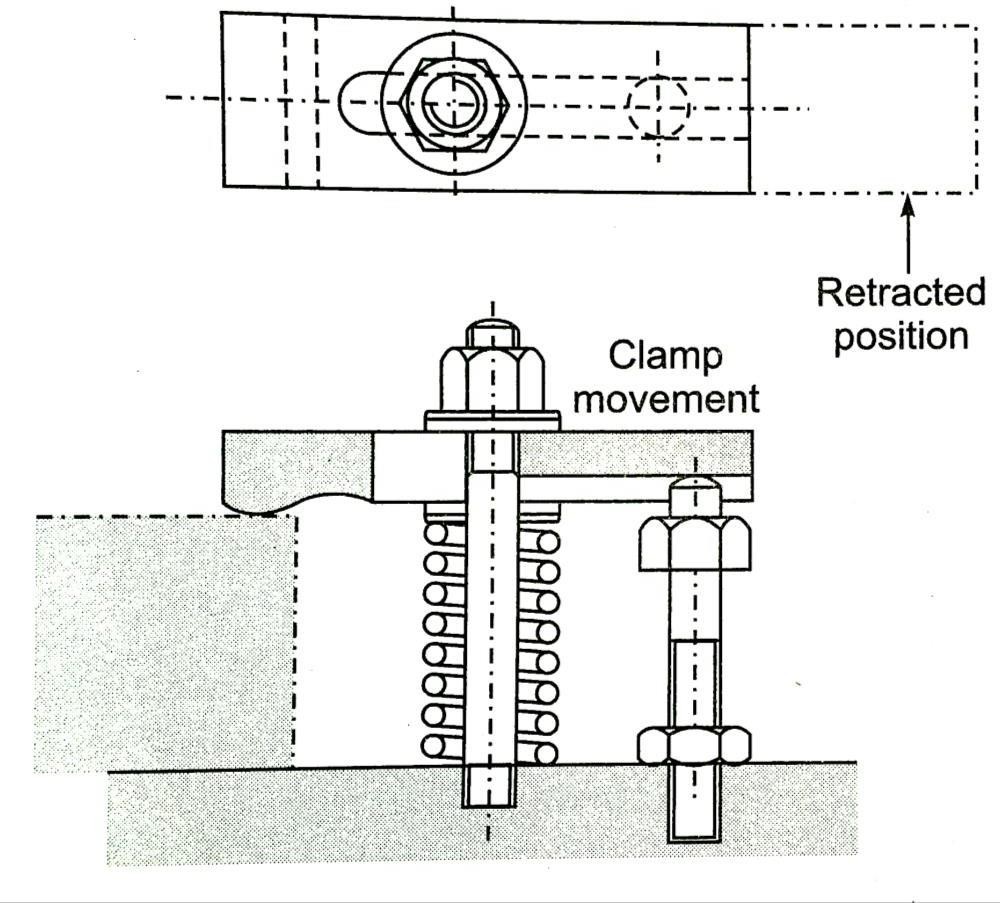 Edge Clamp
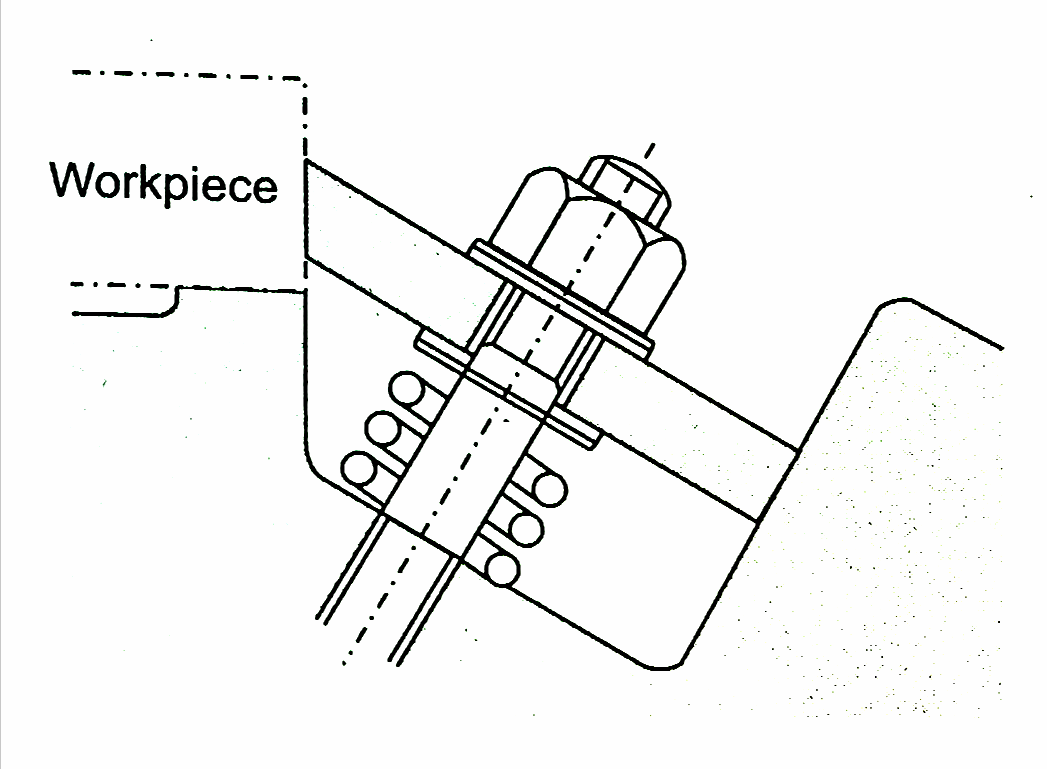 Pivoted Clamp
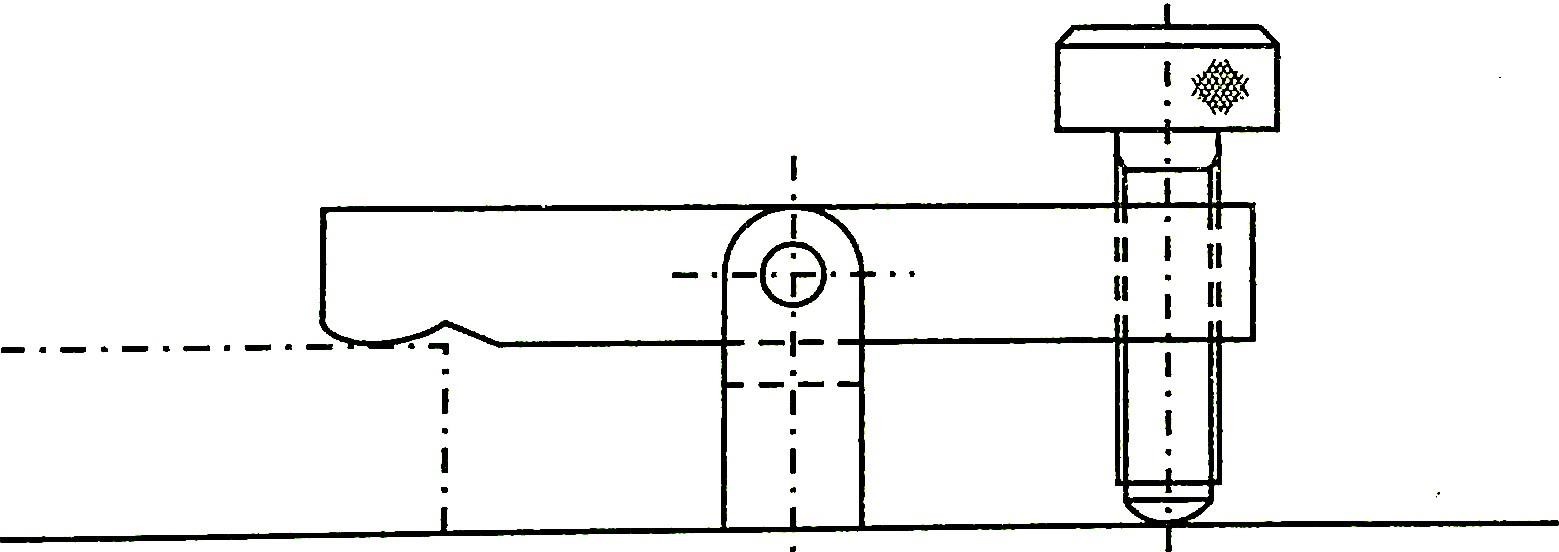 Hinged Clamp
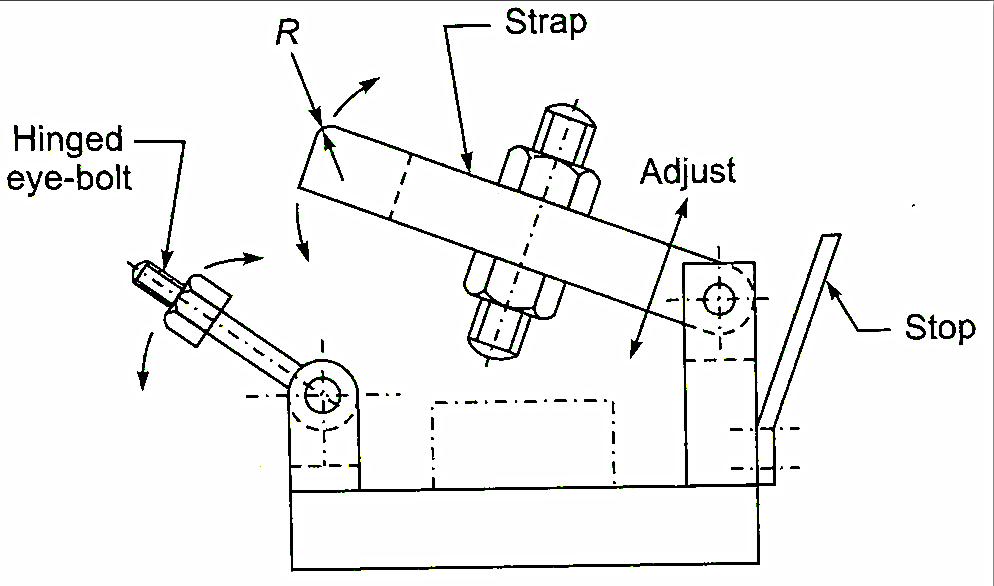